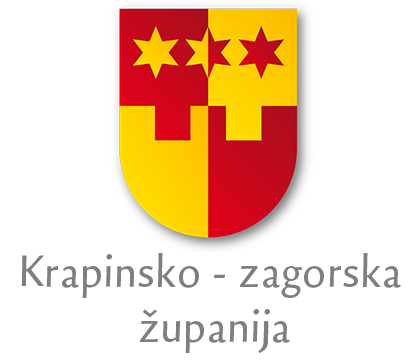 MJERE RAZVOJA POLJOPRIVREDNE PROIZVODNJE  KRAPINSKO-ZAGORSKE ŽUPANIJE U2020. GODINI
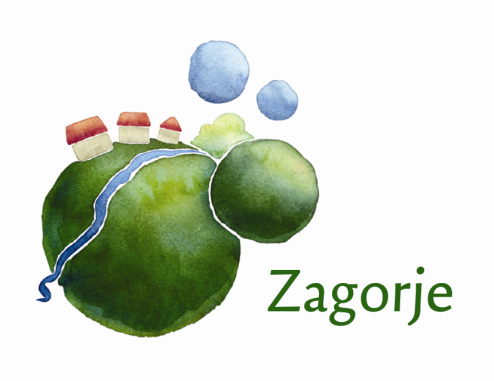 Krapina, 12. veljače 2020.
Mjere razvoja poljoprivredne proizvodnje 2019.
Osigurana sredstva u iznosu od 1.800.000,00 kn
Rebalansom proračuna dodatno osigurano 500.000,00 kn, iznos povećan na 2.300.000,00 kuna

181 zahtjeva za dodjelom potpore 
125 odobrenih korisnika potpore

Isplaćena sredstva u iznosu 2.240.545,13 kuna
Iskorištenost mjera u 2019. godini iznosi 98%
MJERE RAZVOJA POLJOPRIVREDNE PROIZVODNJE 2020.
Potpora za uzgoj zagorskog purana na području Krapinsko-zagorske županije;
Potpora za ulaganje u modernizaciju i povećanje konkurentnosti poljoprivrednika u preradi i stavljanju na tržište poljoprivrednih i prehrambenih proizvoda na području Krapinsko-zagorske županije;
Potpora za razvoj poljoprivredne proizvodnje i promociju poljoprivrednih proizvoda na području Krapinsko-zagorske županije; 
Potpora za pripremu projektne dokumentacije;
Potpora poljoprivrednim udrugama;

U proračunu za 2020. godinu za Mjere razvoja poljoprivredne proizvodnje osigurano je 1.856.500,00 kuna
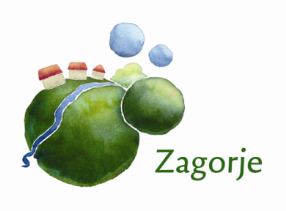 Javni natječaj za financiranje programa i projekata poljoprivrednih udruga KZŽ u 2020. godini

 Radionica za potencijalne prijavitelje





Krapina, 12. veljače 2020.
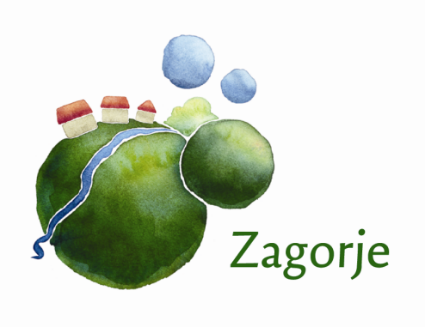 Javni natječaj za financiranje programa i projekata poljoprivrednih udruga KZŽ u 2020. godini
OPĆI CILJ
je osnaživanje organizacija civilnog društva, poljoprivrednih udruga u provedbi njihovih programa i projekata
SPECIFIČNI CILJEVI:
Financiranje programa i projekata poljoprivrednih udruga usmjerenih na:
edukaciju članova udruga kroz organiziranje i sudjelovanje na tečajevima, osposobljavanjima i posjetima oglednim proizvođačima ili prerađivačima poljoprivrednih proizvoda sa svrhom unapređenja njihove poljoprivredne proizvodnje, prerade i trženja poljoprivrednih proizvoda;
organizaciju i sudjelovanje na izložbama i sajmovima u svrhu prezentacije i unapređenja trženja  poljoprivrednih proizvoda i njihovih prerađevina;
razvijanje i registraciju robnih marki za specifične poljoprivredne proizvode i njihove prerađevine koji se  proizvode na području Krapinsko-zagorske županije;
promociju poljoprivrednih proizvoda i njihovih prerađevina.
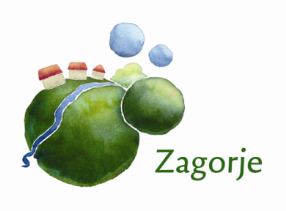 Javni natječaj za financiranje programa i projekata poljoprivrednih udruga KZŽ u 2020. godini
FINANCIJSKA POTPORA
UKUPNO JE OSIGURANO 300.000,00 KUNA ZA FINACIRANJE PROGRAMA I PROJEKTA POLJOPRIVREDNIH UDRUGA

maksimalni iznos traženih sredstva po programu/ projektu iznosi do 30.000,00 kuna
maksimalno do 75% prihvatljivih troškova
provedba do 12 mjeseci
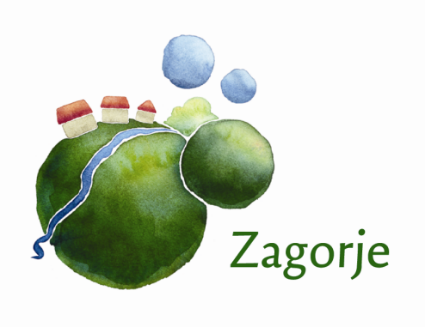 Javni natječaj za financiranje programa i projekata poljoprivrednih udruga KZŽ u 2020. godini
PREDNOST PRI FINACIRANJU
može ostvariti udruga koja je uključila u svoj rad volontere tijekom 2019. godine i podnijela izvješće o volontiranju Ministarstvu za demografiju, obitelj, mlade i socijalnu politiku
ostvarila kvalitetnu suradnju s Krapinsko-zagorskom županijom u 2019. godini
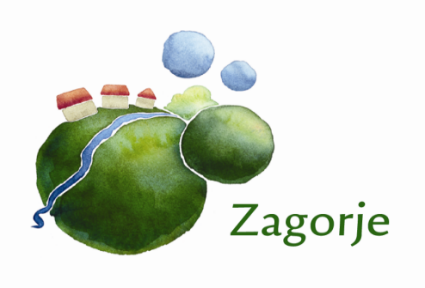 Javni natječaj za financiranje programa i projekata poljoprivrednih udruga KZŽ u 2020. godini
PARTNERSTVO

NIJE OBAVEZNO, ALI JE POŽELJNO

PARTNERI
druge poljoprivredne udruge

SURADNICI
imaju aktivnu ulogu u programu/projekta bez financiranja
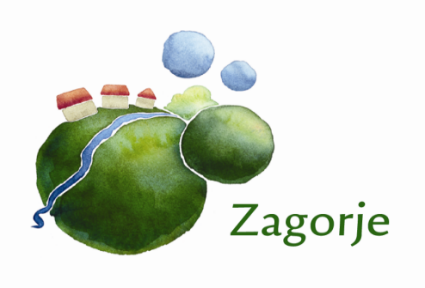 Javni natječaj za financiranje programa i projekata poljoprivrednih udruga KZŽ u 2020. godini
TKO SE MOŽE PRIJAVITI
udruga je upisana u Registar udruga i djeluje najmanje šest mjeseci u području u kojem prijavljuje program/projekt, zaključno s danom objave Javnog natječaja
udruga ima registrirano sjedište na području Krapinsko-zagorske županije
udruga je upisana u Registar neprofitnih organizacija i transparentno vodi financijsko poslovanje u skladu s propisima o računovodstvu neprofitnih organizacija
udruga je uskladila svoj statut s odredbama Zakona o udrugama, a sukladno uvidu u Registar udruga da je osoba ovlaštena za zastupanje udruge (i potpis ugovora o financiranju) u mandatu
udruga je ispunila ugovorene obveze preuzete temeljem prijašnjih ugovora o dodjeli sredstava prema Krapinsko-zagorskoj županiji te svim drugim davateljima financijskih sredstava iz javnih izvora što potvrđuje izjavom koju potpisuje osoba ovlaštena za zastupanje udruge (Izjava prijavitelja - obrazac A4 i potvrdom izdanom od strane Ministarstva financija - Porezne uprave koja se dostavlja prije potpisivanja ugovora o dodjeli financijskih sredstava)
udruga ispunjava obveze plaćanja doprinosa za mirovinsko i zdravstveno osiguranje i plaćanja poreza te drugih davanja prema državnom proračunu i proračunima jedinica lokalne samouprave, a protiv osobe ovlaštene za zastupanje udruge i voditelja programa ili projekta ne vodi se kazneni postupak i nisu pravomoćno osuđeni za prekršaj određen člankom 48. stavkom 2. alinejom c),
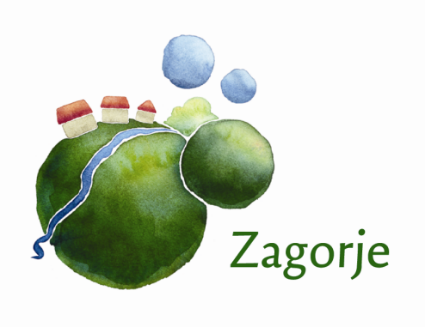 Javni natječaj za financiranje programa i projekata poljoprivrednih udruga KZŽ u 2020. godini
TKO SE MOŽE PRIJAVITI
       odnosno pravomoćno osuđeni za počinjenje kaznenog djela određenog člankom 48. stavkom 2.   
       alinejom d) Uredbe što potvrđuju izjavom koju potpisuje osoba ovlaštena za zastupanje udruge
       (Izjava prijavitelja - obrazac A4 i dodatna dokumentacija koja se dostavlja prije potpisivanja 
       ugovora o dodjeli financijskih sredstava)
udruga ima općim aktom uspostavljen model dobrog financijskog upravljanja i kontrole te način sprječavanja sukoba interesa pri raspolaganju javnim sredstvima, prikladan način javnog objavljivanja programskog i financijskog izvještaja o radu za proteklu godinu (na mrežnim stranicama udruge ili drugi odgovarajući način), odgovarajuće organizacijske kapacitete i ljudske resurse za provedbu programa ili projekta (Izjava prijavitelja - obrazac A4)
udruga ima usvojen Financijski plan i Program rada udruge za 2020. godinu
udruga je osigurala organizacijske, ljudske, prostorne i djelomično financijske resurse za obavljanje djelatnosti sukladno Financijskom planu i Programu rada udruge (Izjava prijavitelja - obrazac A4) 
udruga nije u stečajnom postupku, postupku gašenja, postupku prisilne naplate ili u postupku likvidacije (Izjava prijavitelja - obrazac A4)
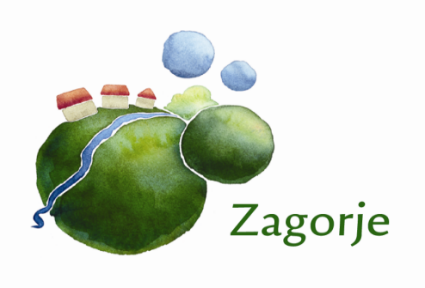 Javni natječaj za financiranje programa i projekata poljoprivrednih udruga KZŽ u 2020. godini
Prihvatljive aktivnosti programa/projekta su:
Organiziranje i sudjelovanje na tečajevima i osposobljavanjima za bavljenje poljoprivrednom proizvodnjom, preradom te stavljanjem poljoprivrednih proizvoda na tržište
Posjet oglednim proizvođačima ili prerađivačima poljoprivrednih proizvoda koji u proizvodnji i preradi poljoprivrednih proizvoda primjenjuju uspješne tehnologije i znanja s ciljem povećanja prinosa i kvalitete svojih proizvoda 
Organizacija i sudjelovanje na izložbama i sajmovima
Registracija robnih marki
Promocija poljoprivrednih proizvoda
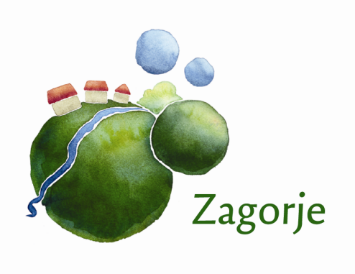 Javni natječaj za financiranje programa i projekata poljoprivrednih udruga KZŽ u 2020. godini
Prihvatljivi troškovi programa/projekta su: 
naknada vanjskim suradnicima angažiranim na programu/projektu koji odgovaraju stvarnim izdacima za naknadu te porezima i doprinosima iz naknade i drugim troškovima vezanim uz naknadu, sukladno odredbama Pravilnika i Uredbe
provedbe programa/projekta kao što su troškovi pripreme i tiska materijala, kotizacija za tečajeve i sajmove, intelektualne usluge i sl.
promotivni materijali (brošura, letak, promotivne vrećice, majice, USB stickovi i sl.)
organizacije izložbi/sajmova kao što su troškovi iznajmljivanja prostora (dvorane, šatora, štandova), troškovi uređenja prostora, troškovi pripreme i tiskanja pozivnica, kataloga, plakata, troškovi oglašavanja, troškovi nagrada 
organizirano putovanja na tečajeve, sajmove te oglednim proizvođačima ili prerađivačima poljoprivrednih proizvoda koji u proizvodnji i preradi  poljoprivrednih proizvoda primjenjuju uspješne tehnologije i 
     znanja s ciljem povećanja prinosa i kvalitete svojih proizvoda
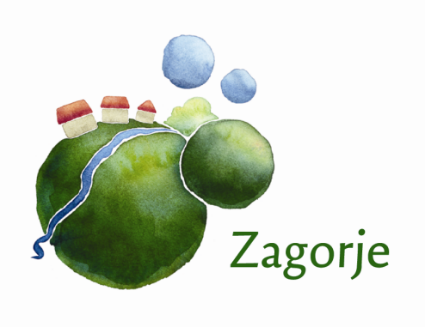 Javni natječaj za financiranje programa i projekata poljoprivrednih udruga KZŽ u 2020. godini
Neprihvatljivi troškovi su:
carinske i uvozne pristojbe ili bilo kakve druge naknade
novčane kazne, financijske kazne i parnični troškovi
operativni troškovi
troškovi konverzije, naknade i gubici po tečajnim razlikama vezani uz bilo koji devizni račun u eurima za određenu komponentu kao i drugi čisto financijski izdaci
troškovi koji se odnose na plaćanje režijskih troškova (npr. troškovi potrošnje električne energije, vode, komunalija, fiksnih i mobilnih telefona i sl.) koji glase na ime fizičke osobe
regres, božićnice, doprinosi za dobrovoljna zdravstvena i mirovinska osiguranja koja nisu obvezna prema nacionalnom zakonodavstvu, financijske nagrade te prigodni darovi, kao i druge slične naknade zaposlenicima i članovima udruge 
dugovi udruge koji su nastali bez obzira iz kojih razloga, troškovi kamata, kao ni aktivnosti koje spadaju u redovitu djelatnost udruge (primjerice troškovi održavanja skupštine udruge, upravnog odbora udruge i slično)
PDV, osim PDV-a koji je prihvatljiv kao trošak sukladno nacionalnom zakonodavstvu o PDV
troškovi ugostiteljskih usluga.
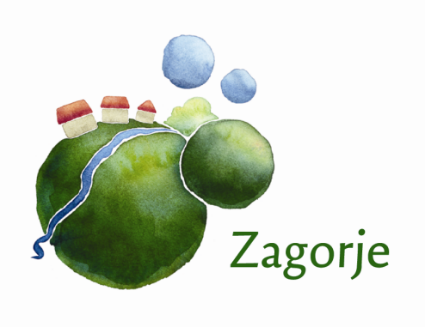 Javni natječaj za financiranje programa i projekata poljoprivrednih udruga KZŽ u 2020. godini
PRIJAVITELJ JE DUŽAN DOSTAVITI
Obrazac A2:OBRAZAC ZA PRIJAVU PROGRAMA/PROJEKTA –vlastoručno potpisan i ovjeren – 1 primjerak u izvorniku u ispisu i u elektroničkom obliku u PDF formatu, koji sadrži:
Osnovne podatke o podnositelju prijave programa/projekta
Osnovne podatke o programu/projektu
Kontrolnu listu
Obrazac A3:OBRAZAC PRORAČUNA PROGRAMA/PROJEKTA– vlastoručno potpisan i ovjeren – 1 primjerak u izvorniku u ispisu i  u elektroničkom obliku u Excel formatu
Obrazac A4: IZJAVA PRIJAVITELJA o zadovoljavanju uvjeta Javnog natječaja vlastoručno potpisana od strane osobe ovlaštene za zastupanje udruge i ovjerena – 1 primjerak u izvorniku u ispisu i istovjetan sadržaj u elektroničkom obliku u PDF formatu
Obrazac A5: ŽIVOTOPIS VODITELJA/VODITELJICE PROGRAMA/PROJEKTA ne stariji od 6 mjeseci od dana raspisivanja Javnog natječaja na obrascu životopisa Europass vlastoručno potpisan s jasno naznačenim datumom popunjavanja životopisa od strane voditelja/voditeljice programa/projekta– 1 primjerak u izvorniku u ispisu i istovjetan sadržaj u elektroničkom obliku u PDF formatu 
Obrazac A6: IZJAVA O PARTNERSTVU NA PROGRAMU/PROJEKTU – vlastoručno potpisana i ovjerena pečatom od strane svih partnera u programu/projektu – 1 primjerak u izvorniku u ispisu i istovjetan sadržaj u elektroničkom obliku u PDF formatu
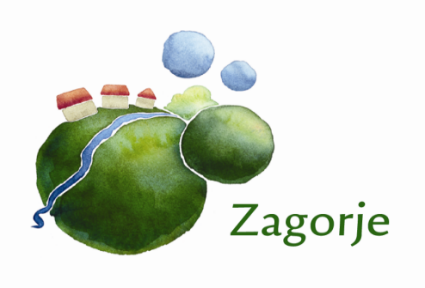 Javni natječaj za financiranje programa i projekata poljoprivrednih udruga KZŽ u 2020. godini
PRIJAVITELJ JE DUŽAN DOSTAVITI
IZVJEŠĆE O ORGANIZIRANOM VOLONTIRANJU prema nadležnom ministarstvu za 2019. godinu – 1 primjerak preslike u ispisu (ili ispis izvješća – potpisanog i ovjerenog) i istovjetan sadržaj u elektroničkom obliku u PDF formatu (dostavljaju samo prijavitelji koji su u 2019. godini provodili organizirano volontiranje), 
UVJERENJE NADLEŽNOG SUDA DA SE NE VODI KAZNENI POSTUPAK PROTIV ODGOVORNE OSOBE U UDRUZI I VODITELJA PROGRAMA za prijavitelja i partnere na programu/projektu– ne starije od 3 mjeseca od dana predaje uvjerenja Krapinsko-zagorskoj županiji – 1 primjerak u izvorniku u ispisu, dostavlja se neposredno prije potpisivanja ugovora o dodijeli sredstva,
POTVRDA MINISTARSTVA FINANCIJA, POREZNE UPRAVE O NEPOSTOJANJU POREZNOG DUGA za prijavitelje i partnere na programu/projektu – ne starije od 30 dana od dana predaje potvrde Krapinsko-zagorskoj županiji – predaje 1 primjerak u izvorniku u ispisu, dostavlja se neposredno prije potpisivanja ugovora o dodijeli sredstva,
Obrazac A7. IZJAVA O NEPOSTOJANJU DVOSTRUKOG FINANCIRANJA PROGRAMA/PROJEKTA– vlastoručno potpisana i ovjerena – 1 primjerak u izvorniku u ispisu, dostavlja se neposredno prije potpisivanja ugovora o dodijeli sredstva.
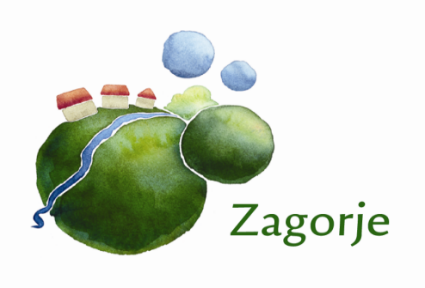 Javni natječaj za financiranje programa i projekata poljoprivrednih udruga KZŽ u 2020. godini
PREDAJA PRIJAVE
NA PROPISANIM OBRASCIMA 
   (www.kzz.hr>Natječaji i javni pozivi)

POŠTOM, KURIRSKM SLUŽBOM ILI OSOBNOM PREDAJOM U PISARNICU KZŽ
(preporučena pošiljka najkasnije zadnjeg dana za predaju do 24 sata osobno ili kurirskom službom u pisarnicu do 14:30 sati)
ROK- 26. veljače 2020. godine
Prijavitelj dostavlja dokumentaciju za prijavu programa/projekta
      U ispisu-papirnatom obliku
     - potpisanu i ovjerenu pečatom (osim 
       Životopisa voditelja/voditeljice  
       programa/projekta koji treba biti samo 
       potpisan)
      - s naznačenim datumom i mjestom 
        popunjavanja 
        Obavezno istovjetan sadržaj u     
        elektronskom obliku na mediju za pohranu 
        podataka (CD-u, USB-u i sl.) u PDF formatu, 
        izuzev Proračuna koji se dostavlja u Excel  
        formatu.
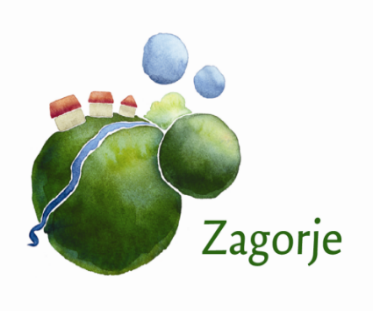 Javni natječaj za financiranje programa i projekata poljoprivrednih udruga KZŽ u 2020. godini
Adresa:
KRAPINSKO-ZAGORSKA ŽUPANIJA
Upravni odjel za gospodarstvo, poljoprivredu, turizam promet i komunalnu infrastrukturu
Magistratska 1 
 49 000 Krapina
Na omotnici naznačiti:
 „Prijava na Javni natječaj
 za financiranje programa i projekata poljoprivrednih udruga
 Krapinsko- zagorske županije u 2020. godini“
-NE OTVARATI-
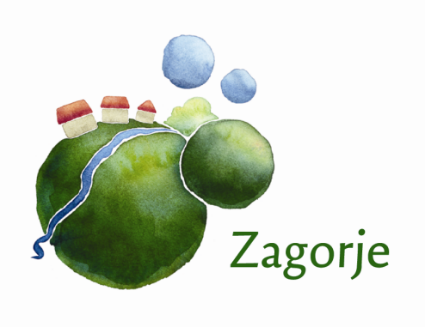 Javni natječaj za financiranje programa i projekata poljoprivrednih udruga KZŽ u 2020. godini
POSTUPAK DODJELE FINACIJSKIH SREDSTVA
Administrativna provjera - Povjerenstvo za provjeru ispunjavanja propisanih uvjeta Javnog natječaja 
Procjena prijava- Povjerenstvo za ocjenjivanje prijava na Javni natječaj
Dostava dodatne dokumentacije
Obavijest o donesenoj odluci o dodjeli bespovratnih sredstava 
Ugovaranje
Podnošenje prigovora- Povjerenstvo za rješavanje o prigovorima

OCJENJIVANJE PRISTIGLIH PRIJAVA, DONOŠENJE ODLUKE O FINACIRANJU TE POTPISIVANJE UGOVORA – U ROKU OD 120 DANA OD ROKA ZA PREDAJU
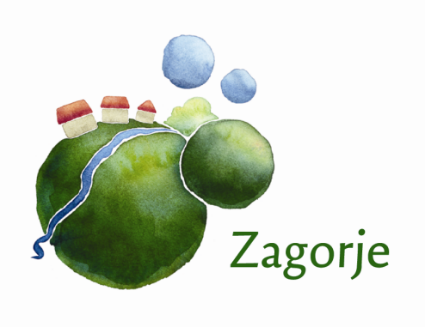 Javni natječaj za financiranje programa i projekata poljoprivrednih udruga KZŽ u 2020. godini
PREGLED OBRAZACA
http://www.kzz.hr/natjecaj-finaciranje-programa-poljo-udruga-2020
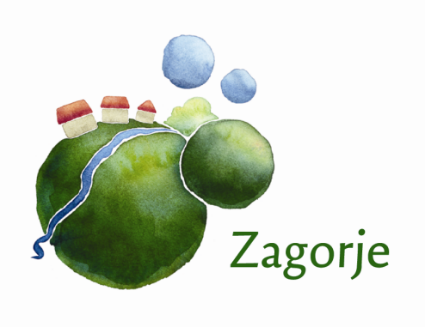 HVALA NA PAŽNJI !
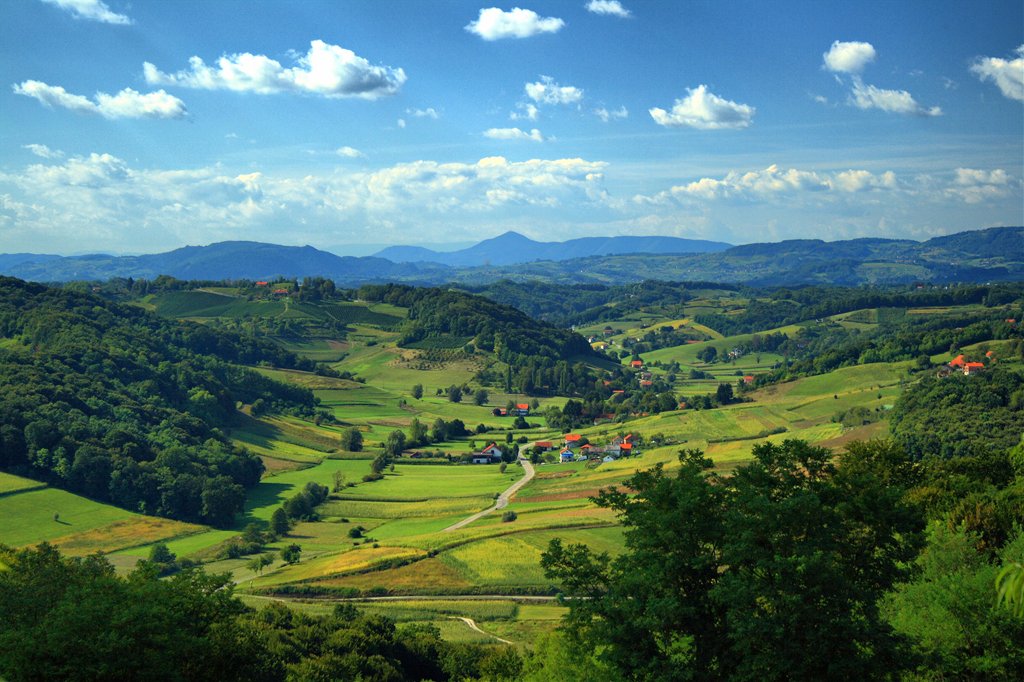 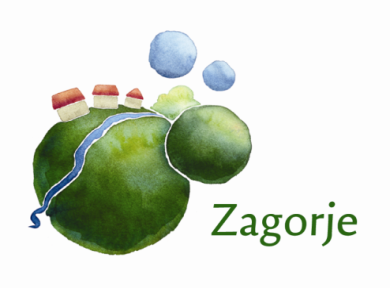